CSSE463: Image Recognition 	Day 9
Look at course schedule:
Lab 3 (edges) due soon
Test 1 (soon)
Mostly written problems too long for in-class quizzes
I’ll distribute this week
You could start the (already posted) Sunset detector this week to save a crazy week 5: you know how to extract the features.
And term project coming soon!
Today: region properties
Questions?
Representing a Region
Review: Connected components labels groups of connected pixels.
4-connectivity vs. 8-connectivity matters
Could you write a recursive algorithm for connected components?
Region properties
Includes location, size, shape, and orientation
Focus on binary images
Region PropertiesArea and Centroid
Area: sum of pixels in region

Centroid: (avg row, avg column) = 




Recall that find returns row and column coordinates if you ask it to do so:
[r,c] = find(mask == 1)
Q1
Bounding box
Can be used to describe a region’s location
For region to right, (rmin, rmax, cmin, cmax) = (1,4,4,7)

Matlab returns(xmin, ymin, width, height)
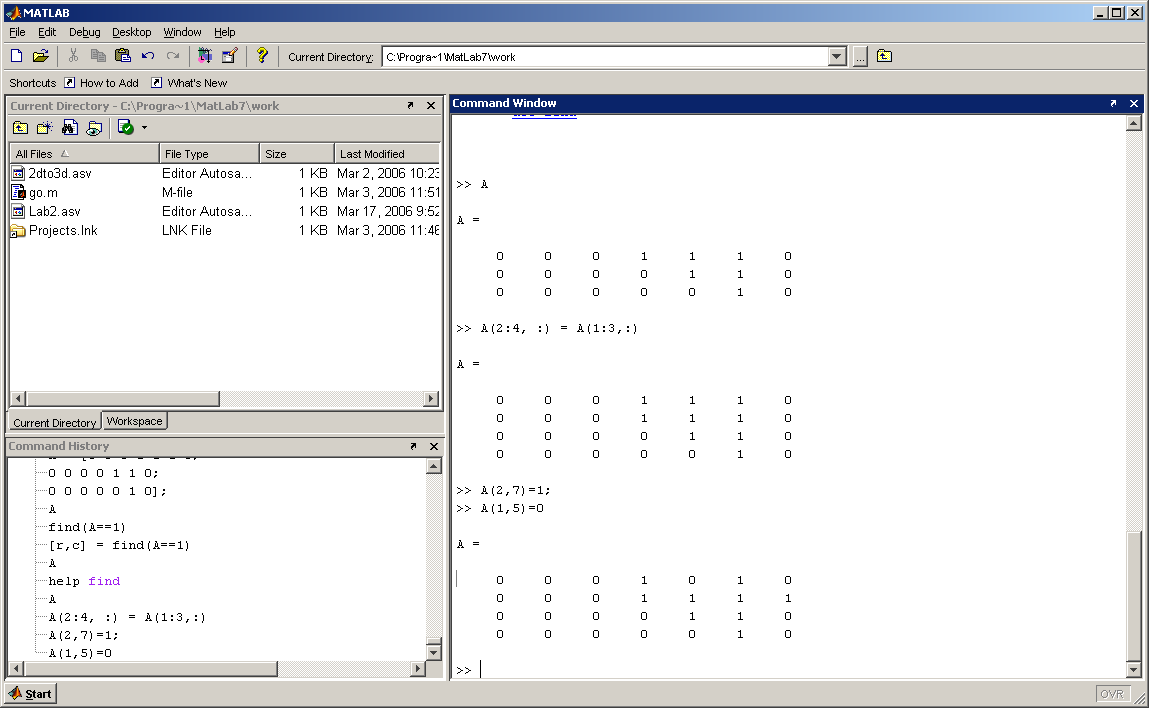 Extent = (area of region)/	(area of bounding box)

What types of shapes have maximal/minimal extent?
Perimeter
Perimeter (assume no holes)
The set of interior border pixels


Interpretation, please?
In Matlab P8(region) is called bwperim(region, 4) because the border pixels are connected with the background using a 4-neighborhood.
The output is a mask
The definition for P4 is dual to P8 .
[Speaker Notes: Interpretation for P4: a pixel is part of the perimeter P4 if it has an 8-neighbor not in the region.
For the figure above, |P4| = 12, |P8| = 6 + 3sqrt(2)]
Perimeter length
Assume we have an algorithm to list the perimeter pixels in a chain of neighboring pixels…
Matlab’s bwtraceboundary

On the test, you may study the “inner boundary tracing” algorithm (from text)
Extremely efficient representation for large regions

…to find perimeter length, denoted PL or |P|:
Each pair of horizontal/vert. neighbors contributes 1
Each pair of diagonal neighbors contributes sqrt(2)
Which is typically shorter, |P8| or |P4| ?
Q2,3
Circularity measures
Circles (theoretically) have minimum ratio, C1
Why?

Having a small standard deviation gives a larger circularity.
Sample radial representations of images
What’s a circle’s C2?
Q2,skip Q4
[Speaker Notes: 1. Do blob, 2. Circle, 3.]